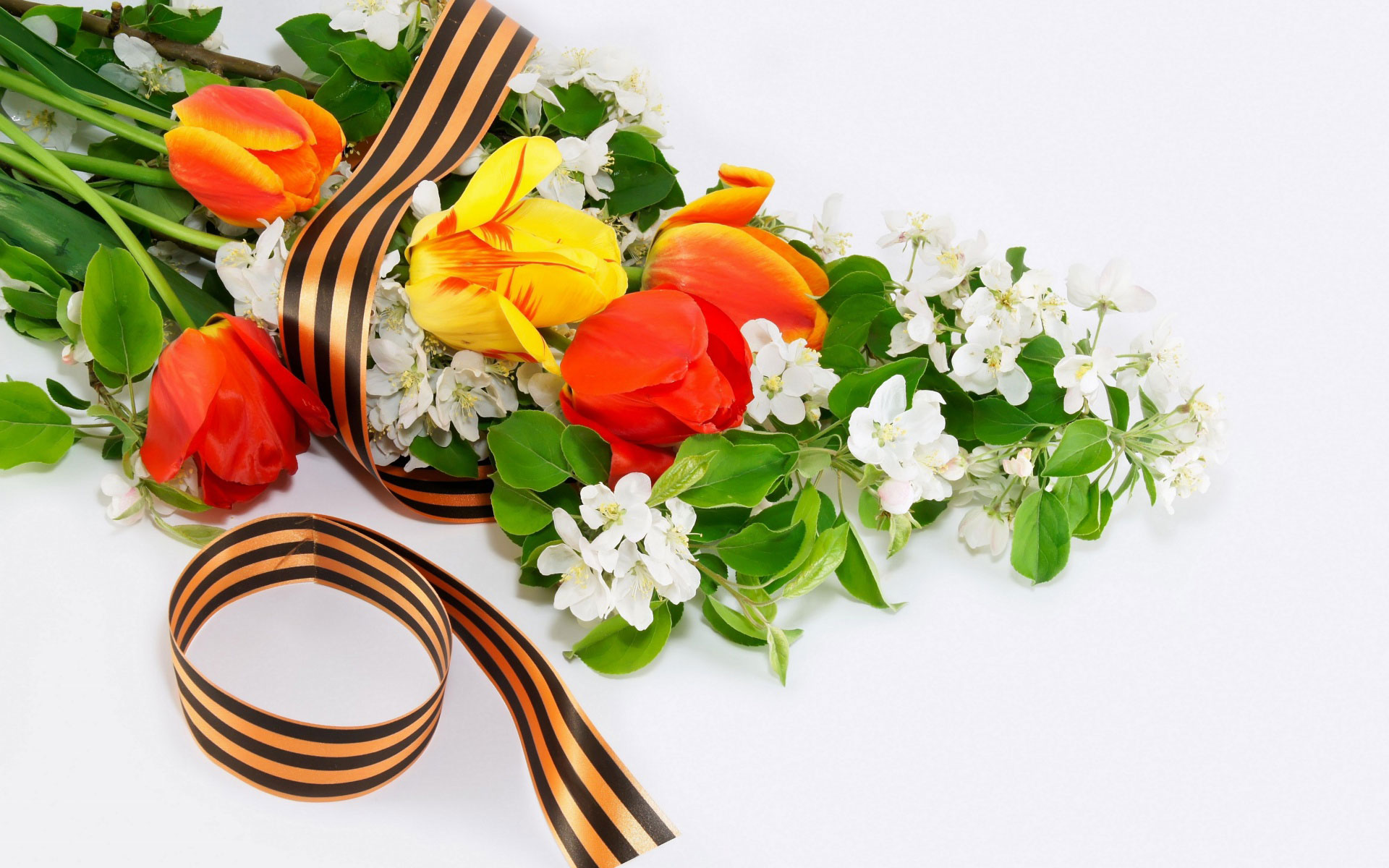 Музей 
             «Магистраль»
МММуММзМей
МММммм
Экспозиция «Кинель в годы войны»
ГБОУ СОШ №7 г. Кинеля
Экспозиция  Кинель в годы войны
Кинельцы, ушедшие на фронт в первые
                          дни войны
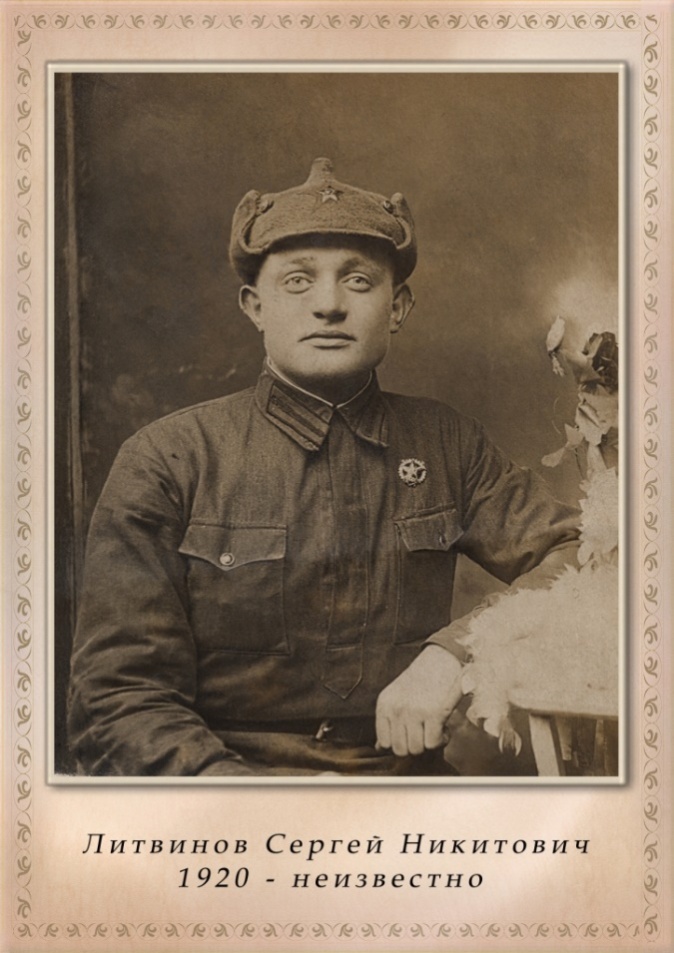 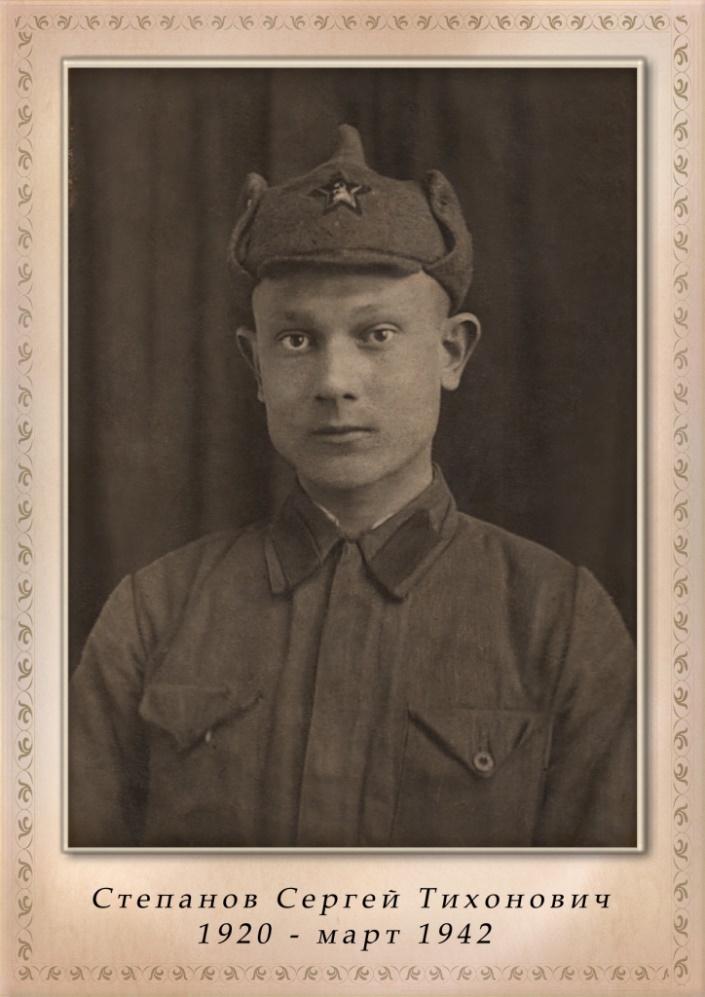 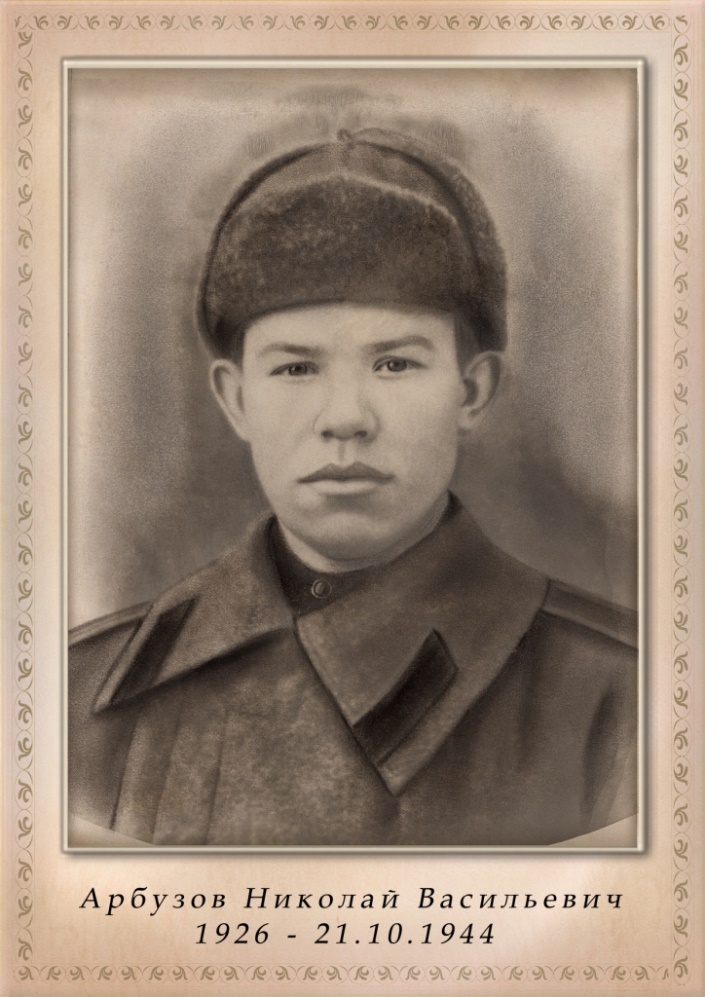 Кинельцы, ушедшие на фронт в июне  
                       сорок первого
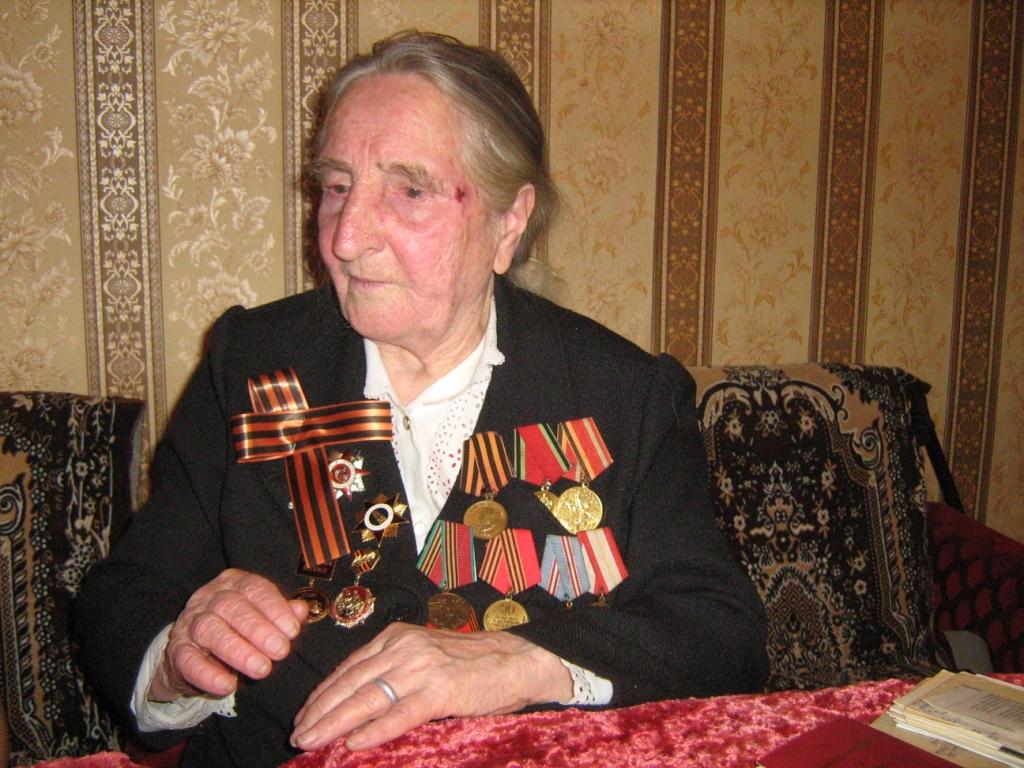 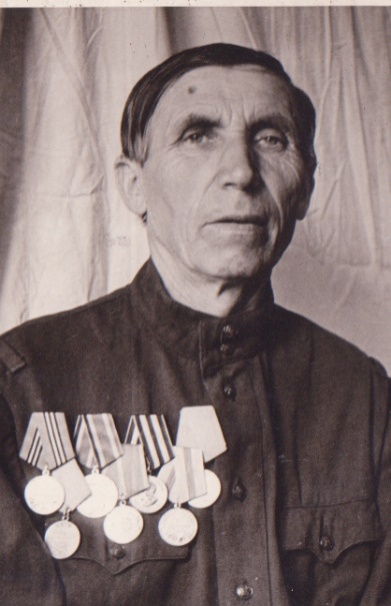 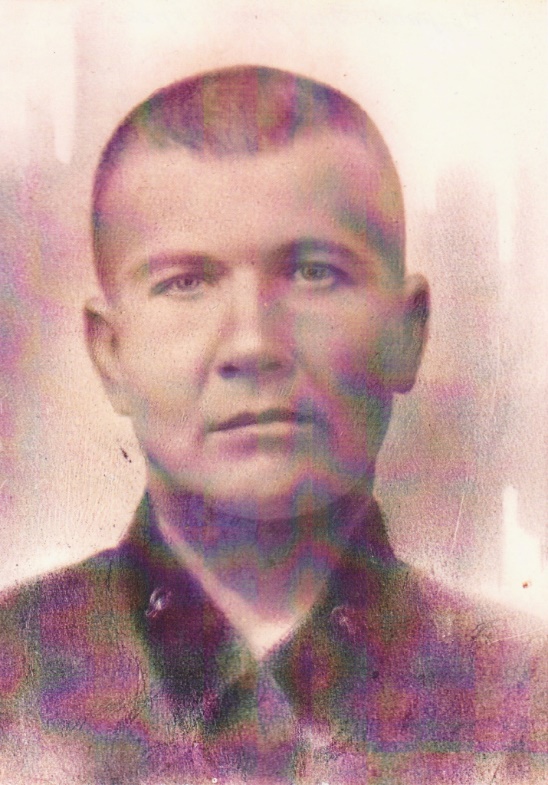 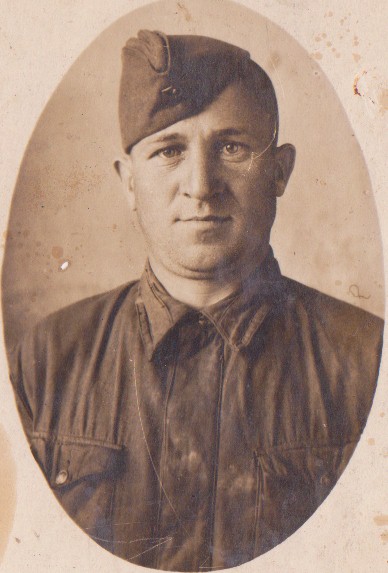 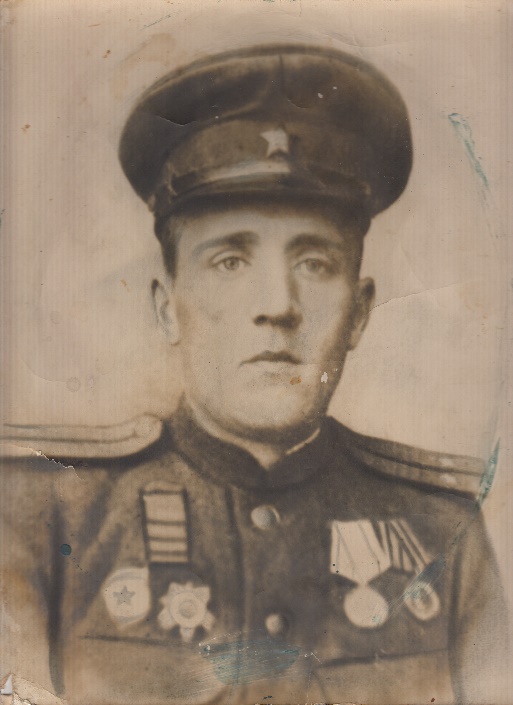 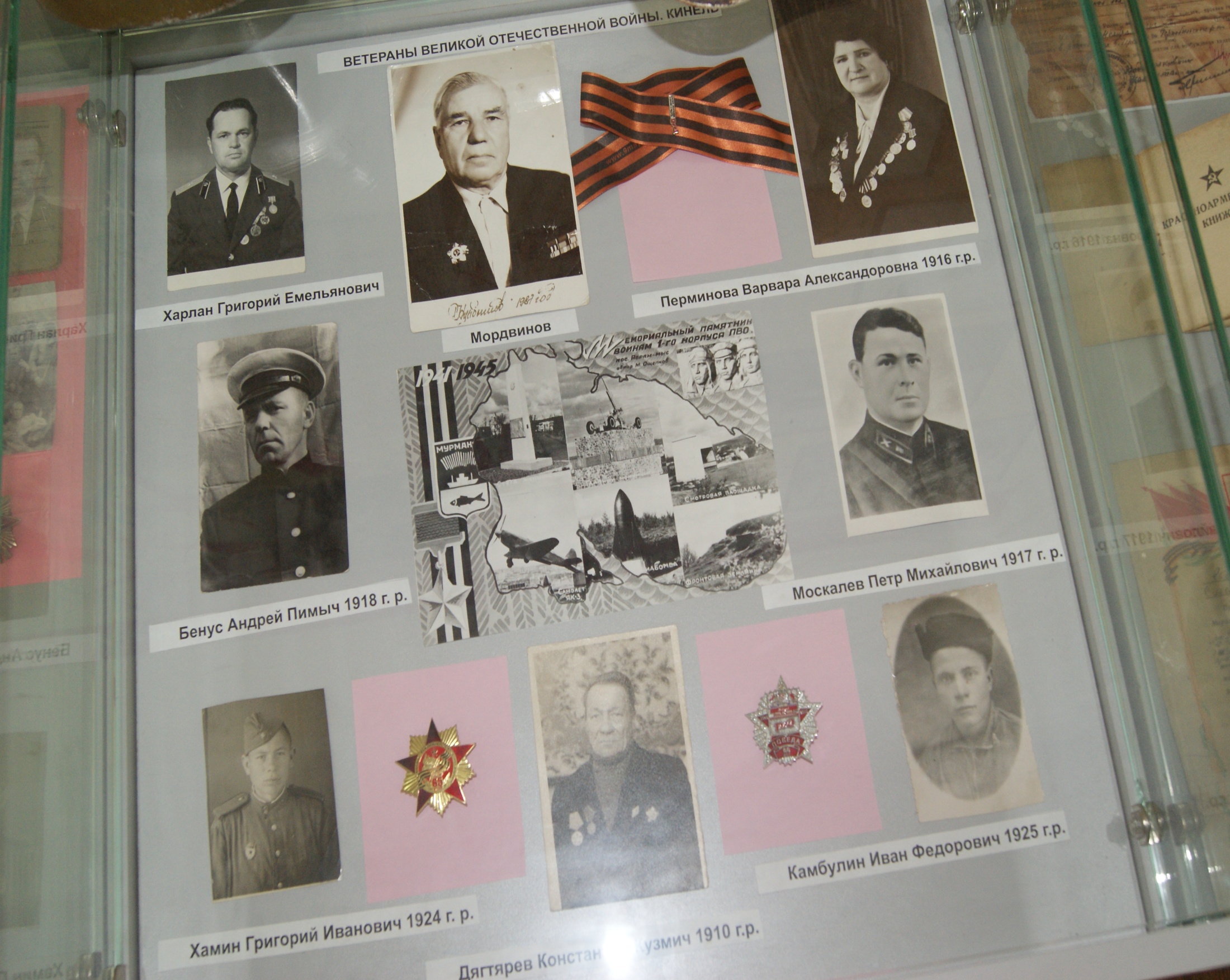 Фронтовые дороги…
Военные километры наших земляков
Фронтовые письма, 
     переданные в музей родственниками Победителей
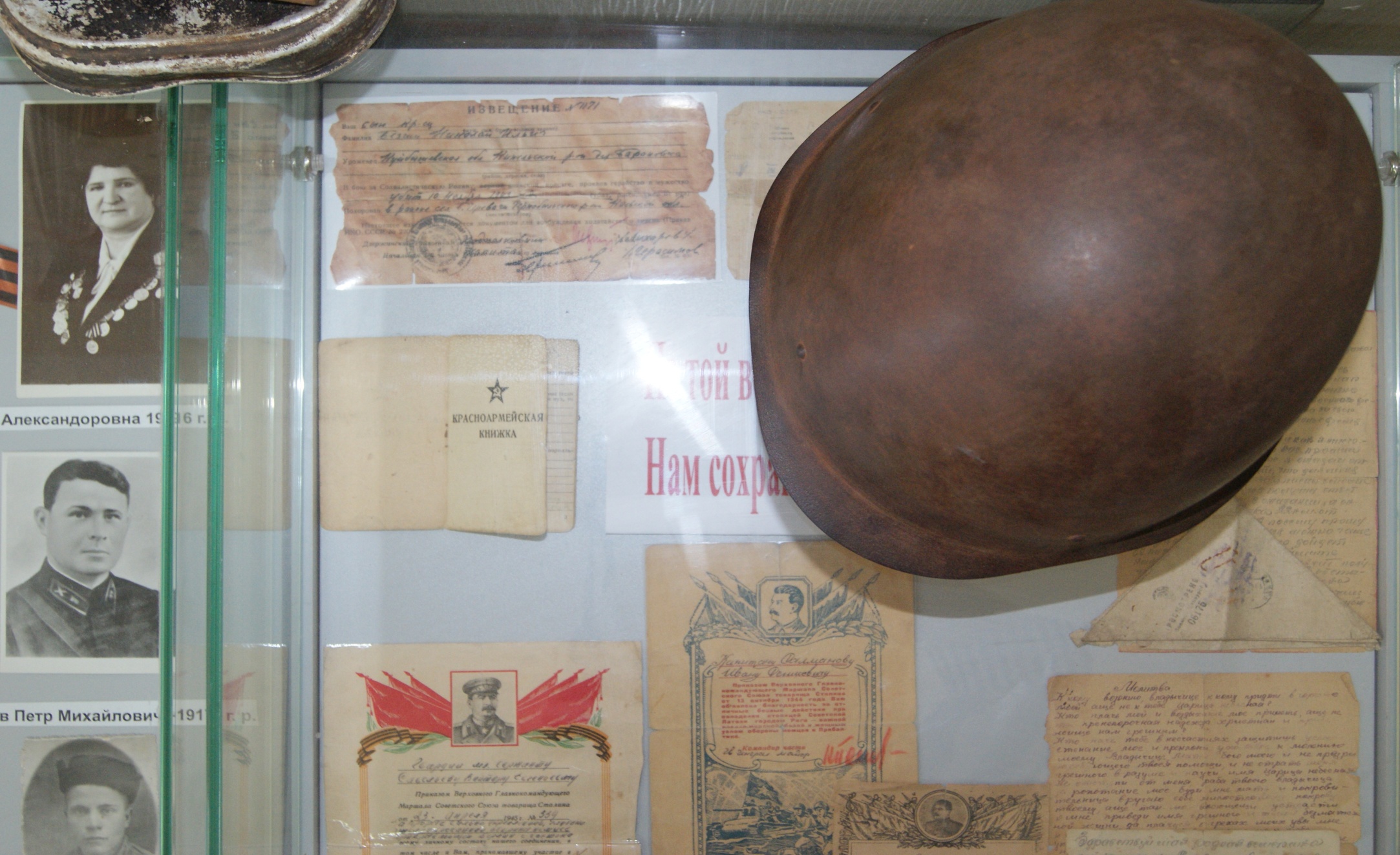 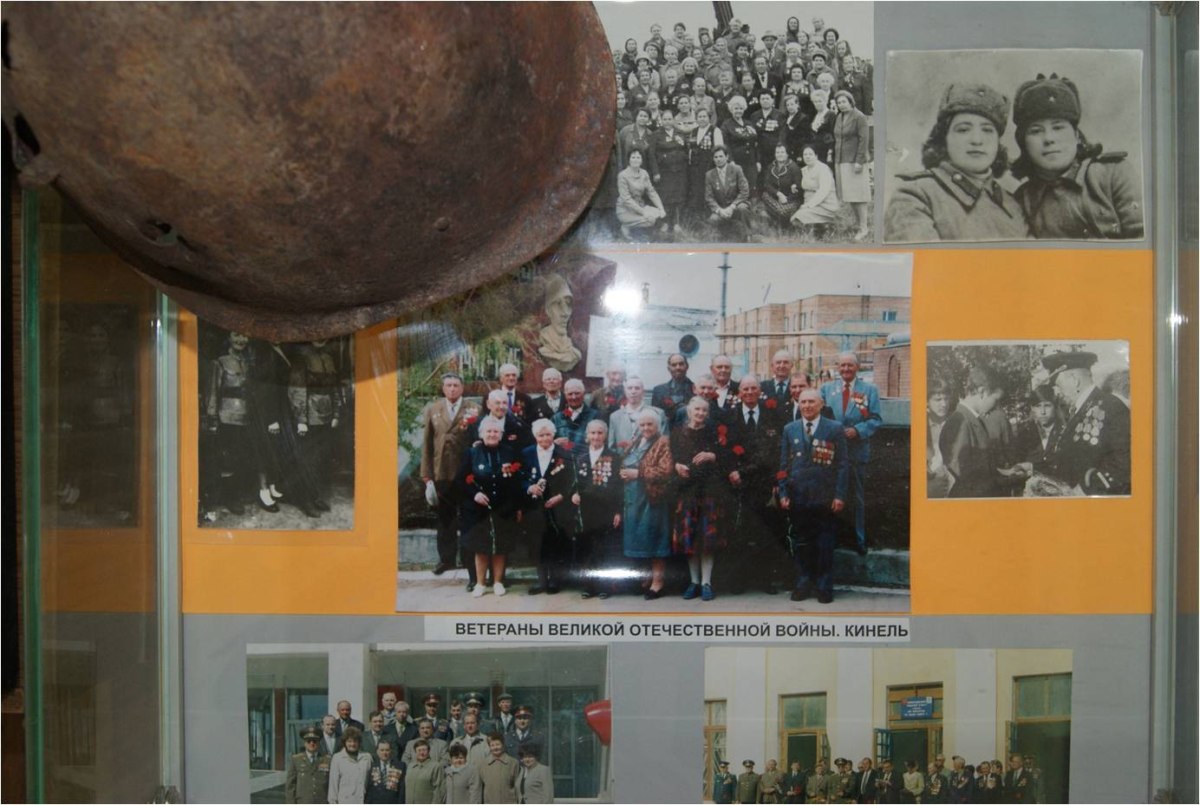 Фотографии из семейных альбомов
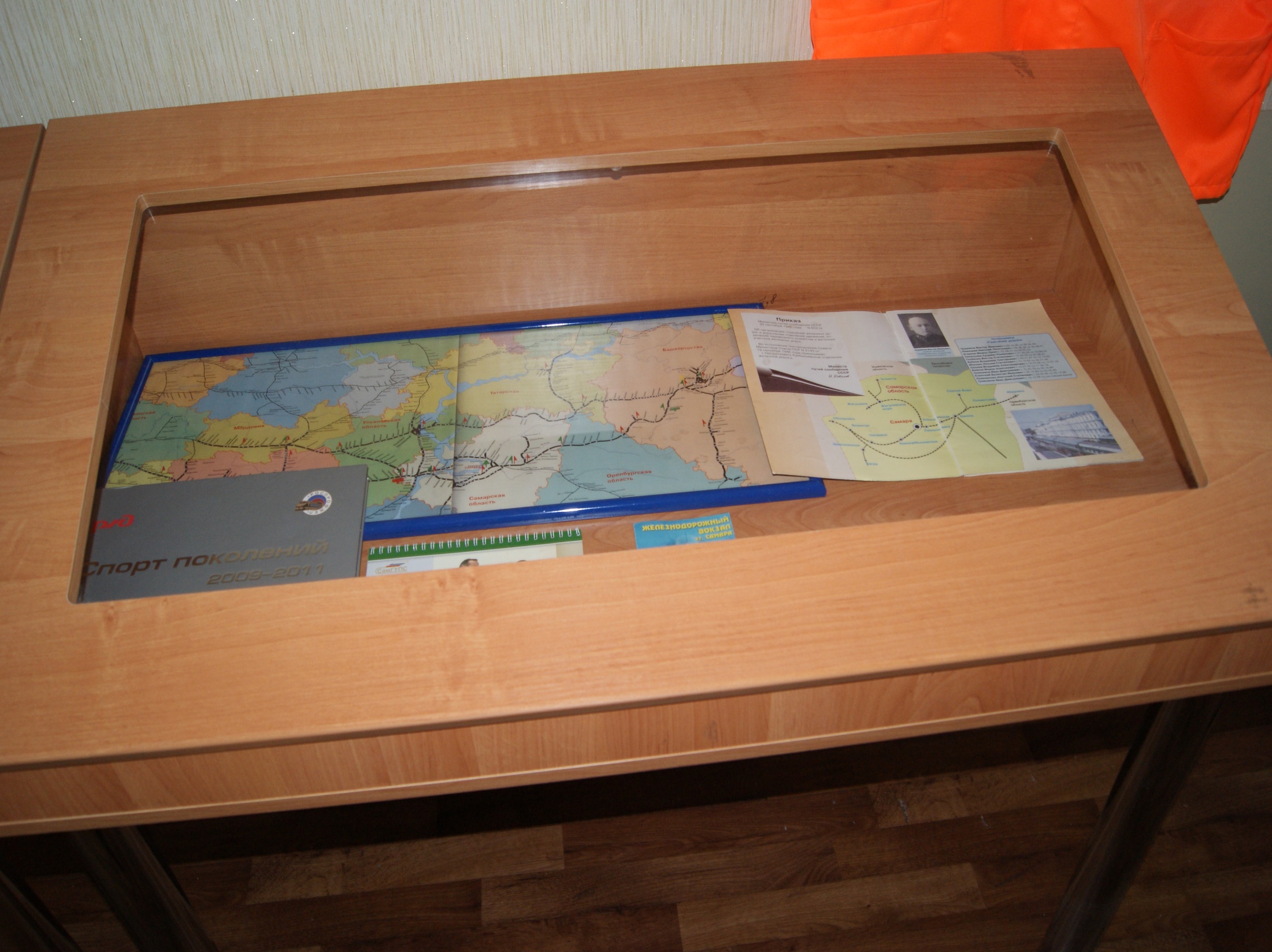 Фронтовые дороги…
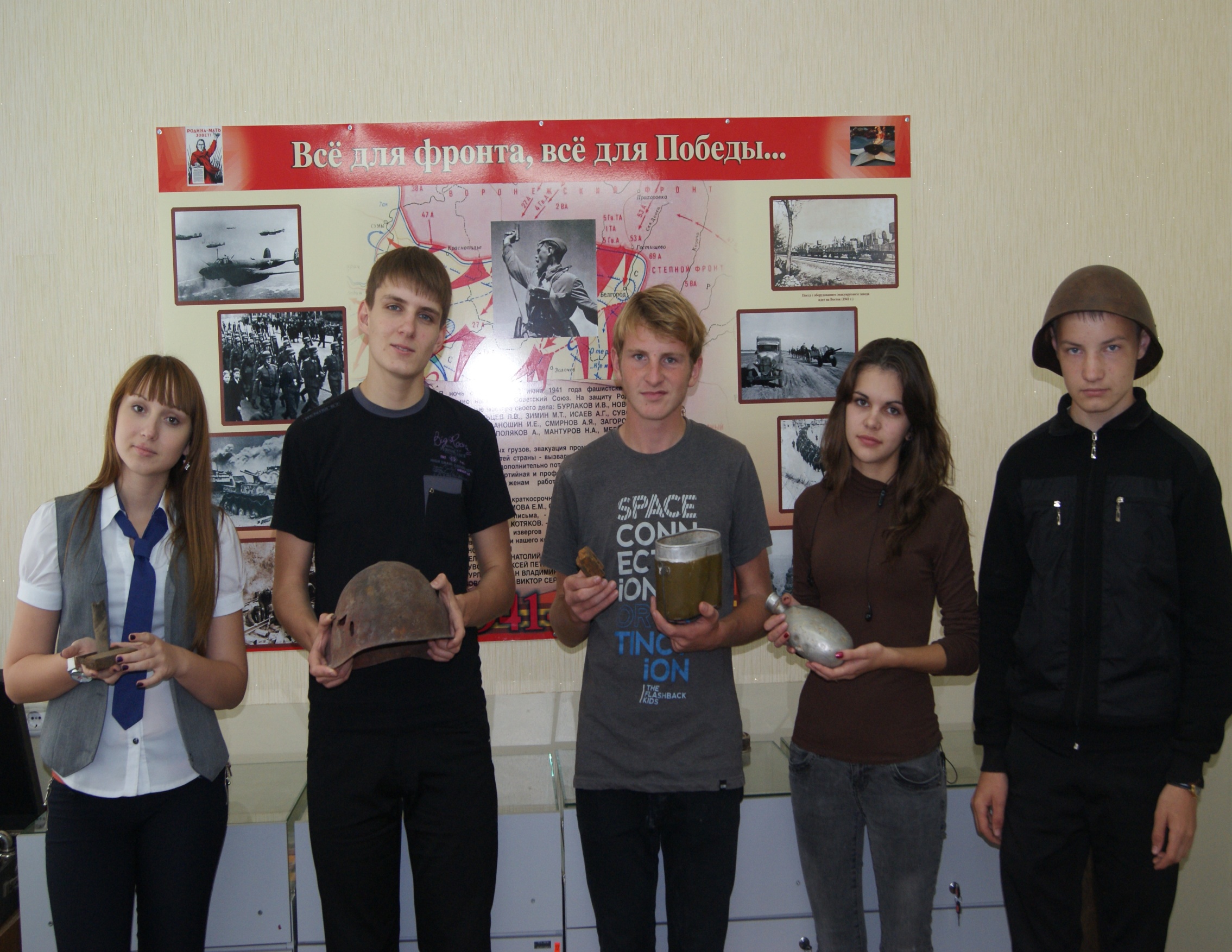 Экспонат  расскажет о войне…
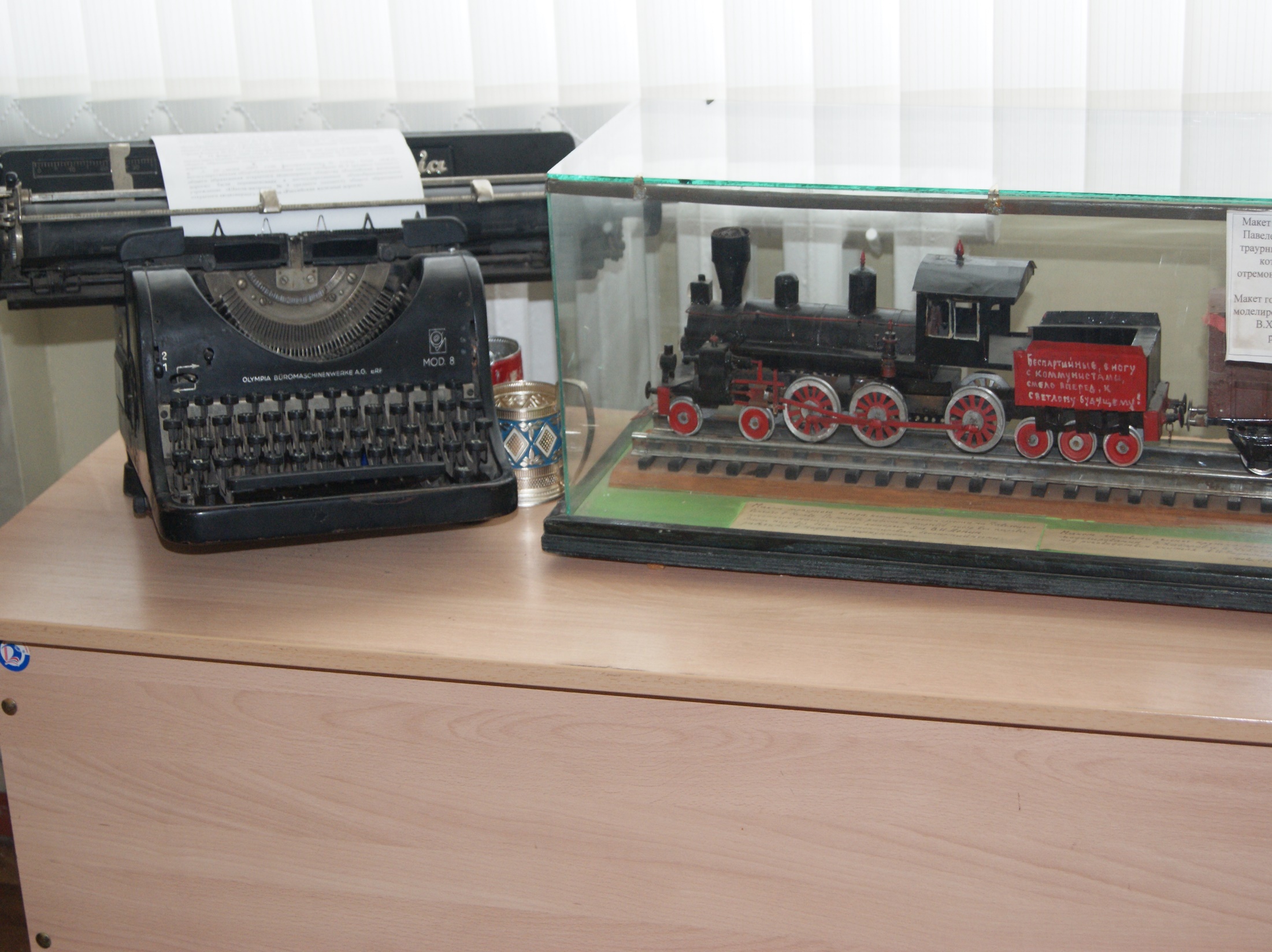 Макет паровоза-фронтовика 
                            и пишущей машинки 
                       локомотивного депо ст. Кинель
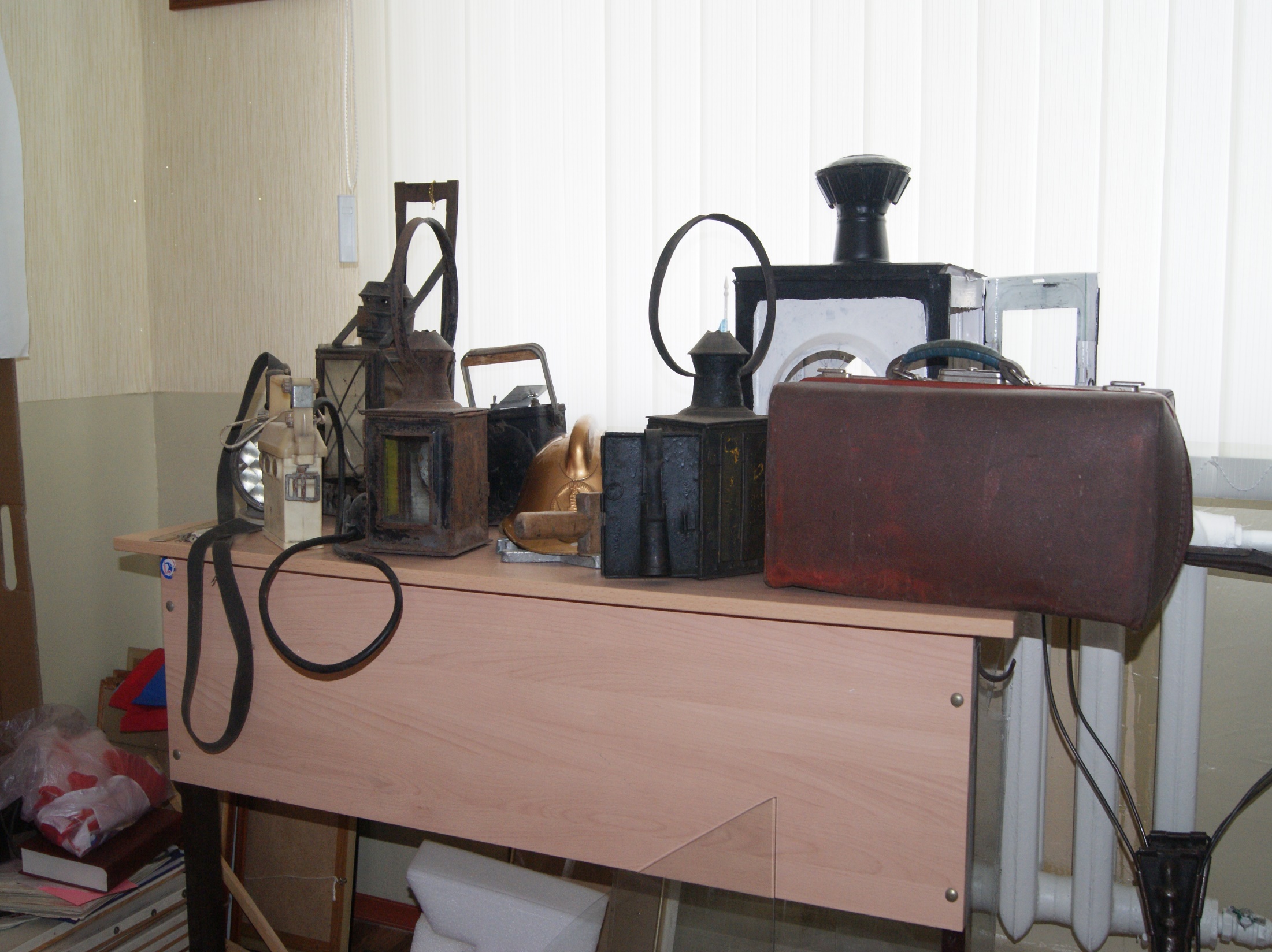 На службе железнодорожникам-фронтовикам
В ремонтных цехах локомотивного депо
Здесь тыл был фронтом
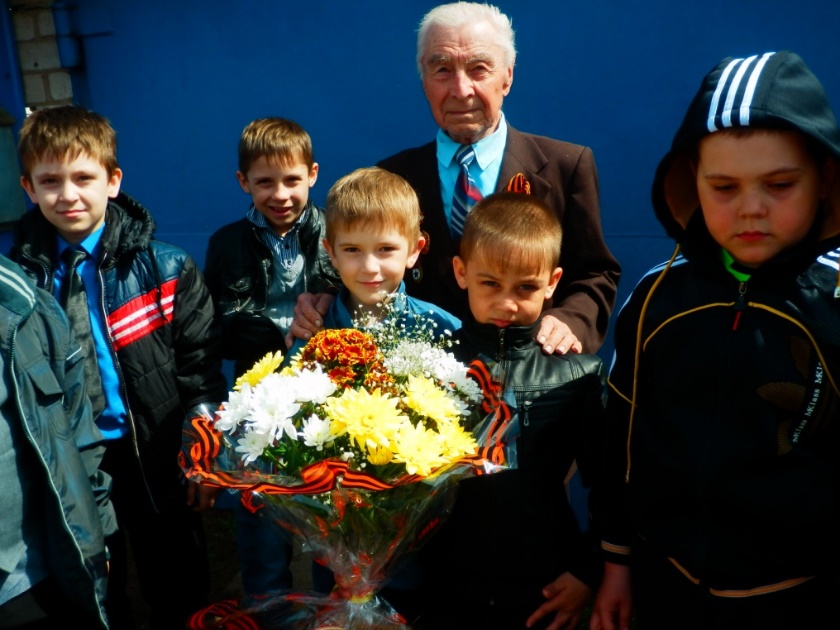 Поколение победителей 
и  наследников Победы
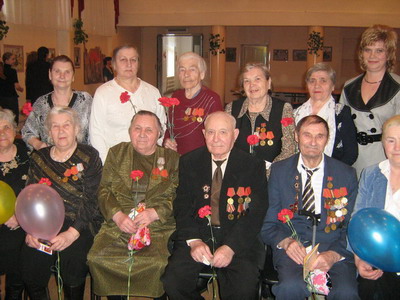 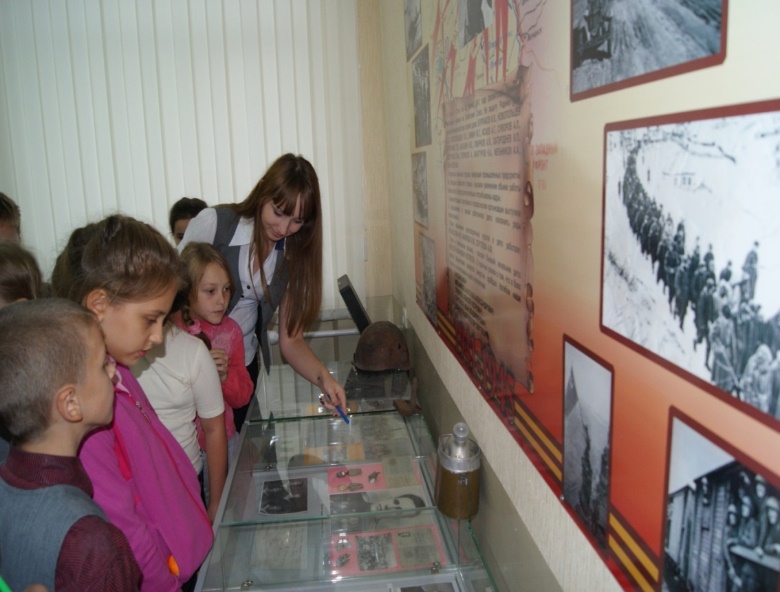 Дети войны
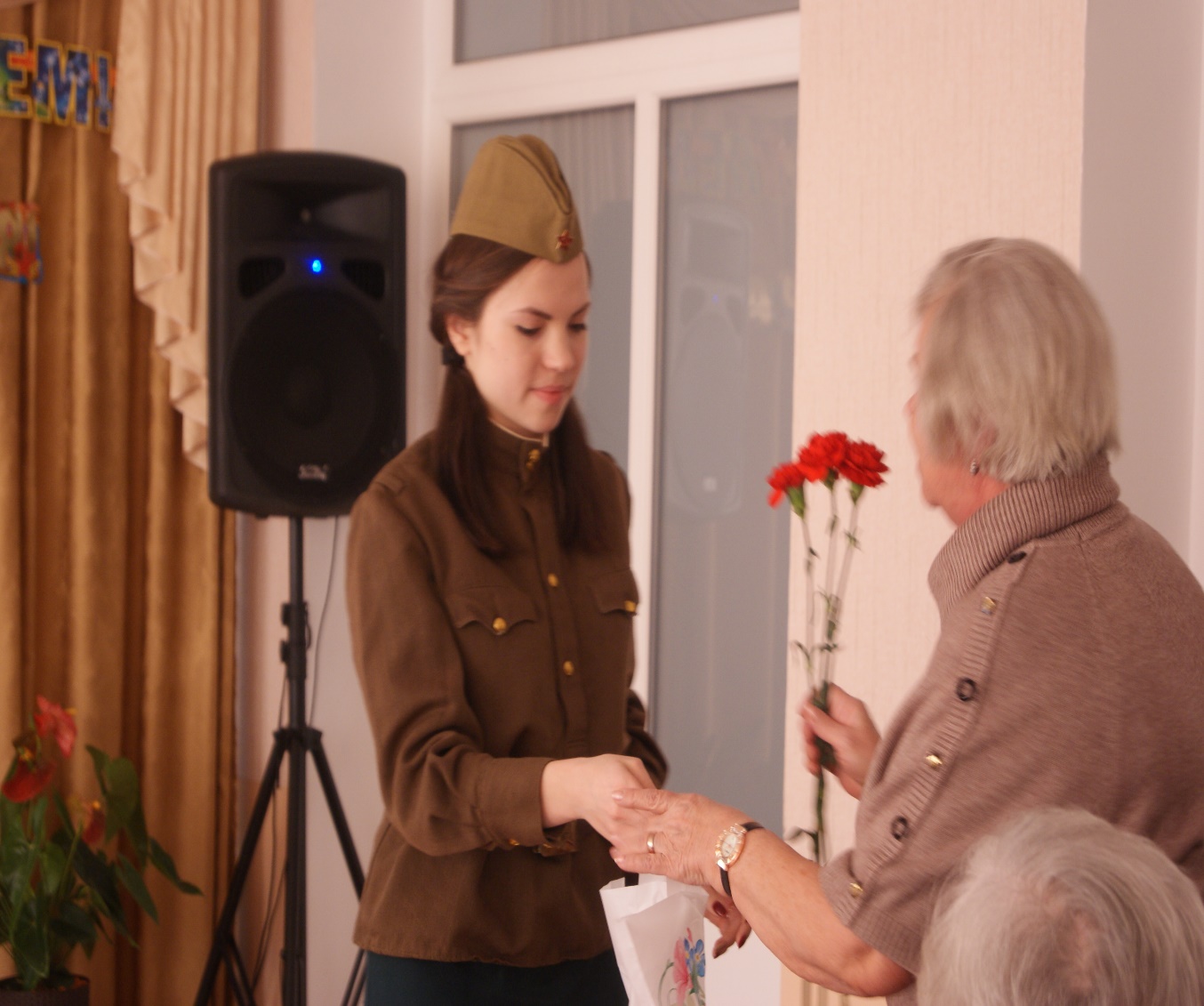 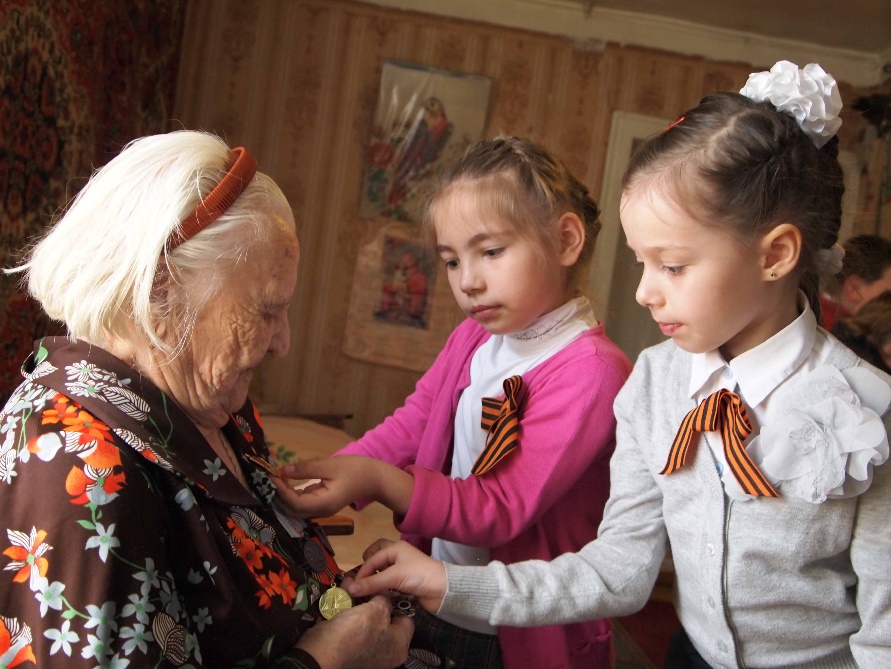 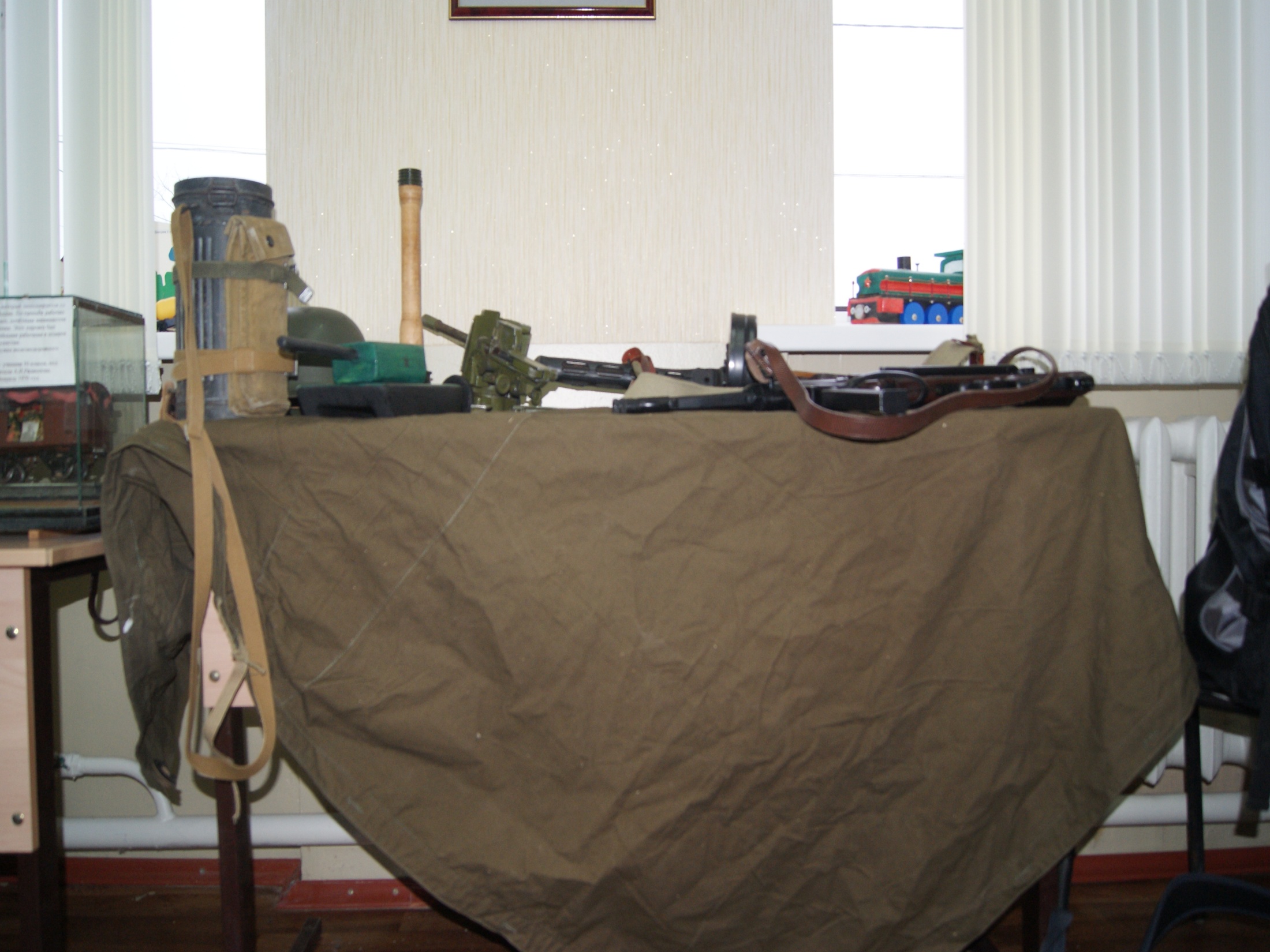 Макеты огнестрельного оружия  о
Оружие Победы
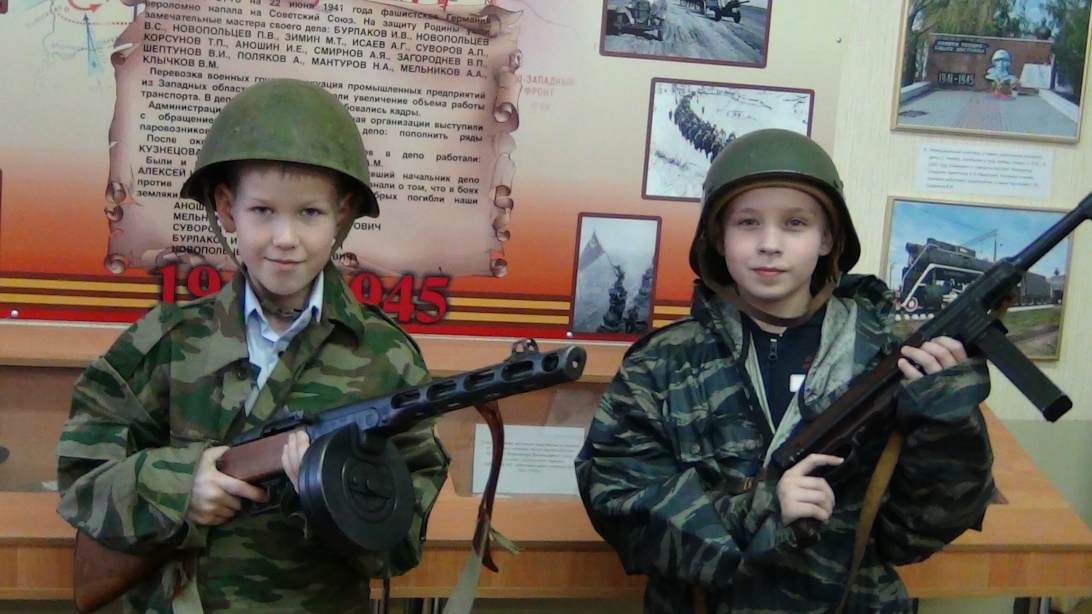 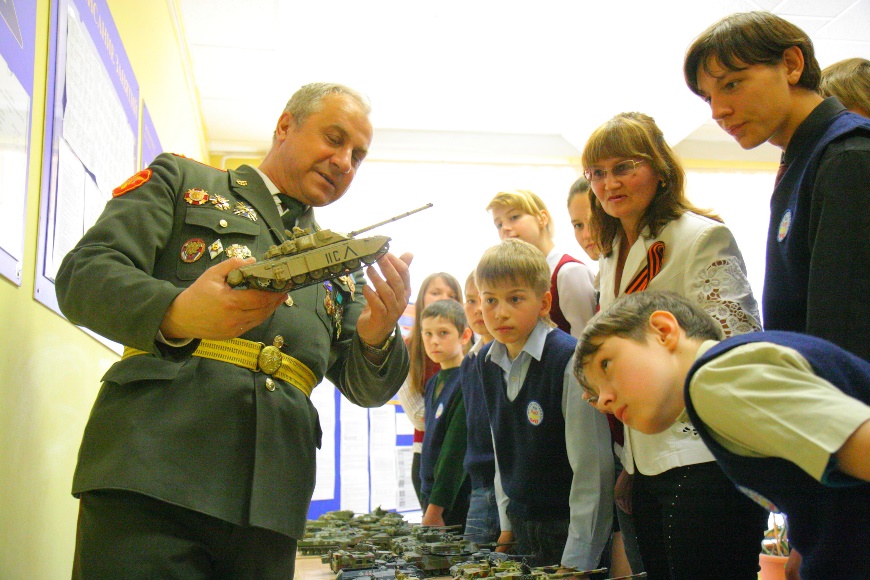 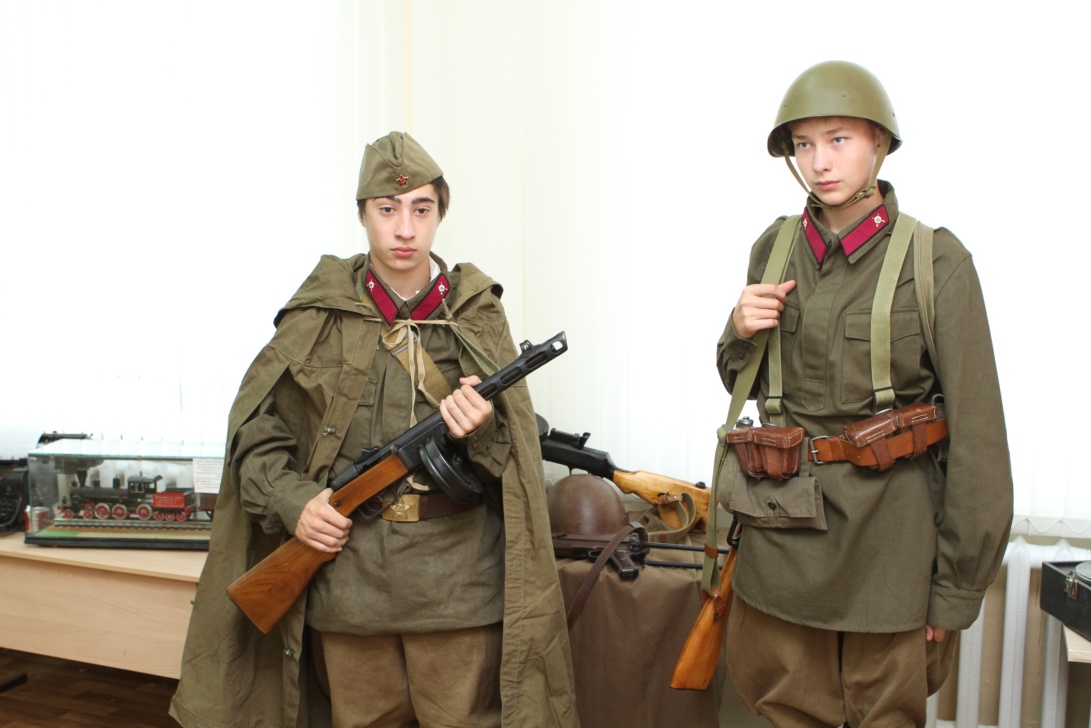 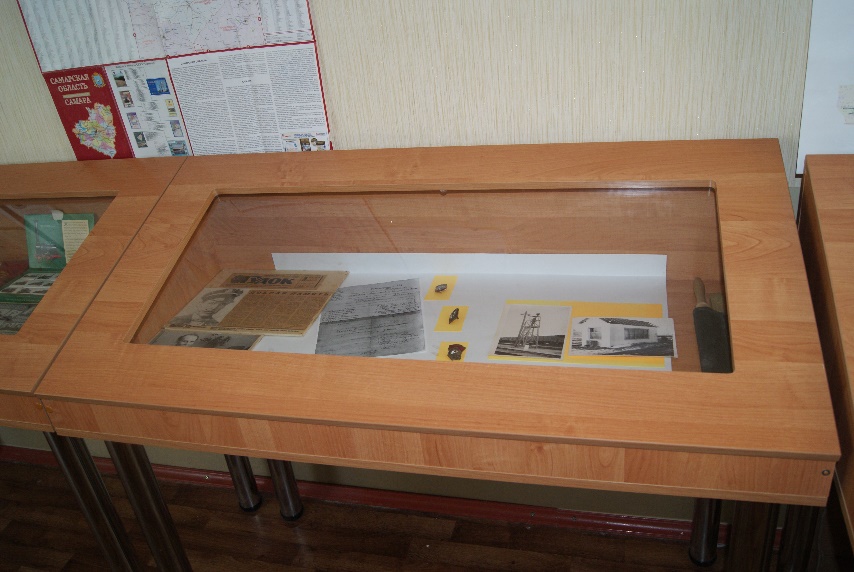 Медаль за бой, медаль за труд…
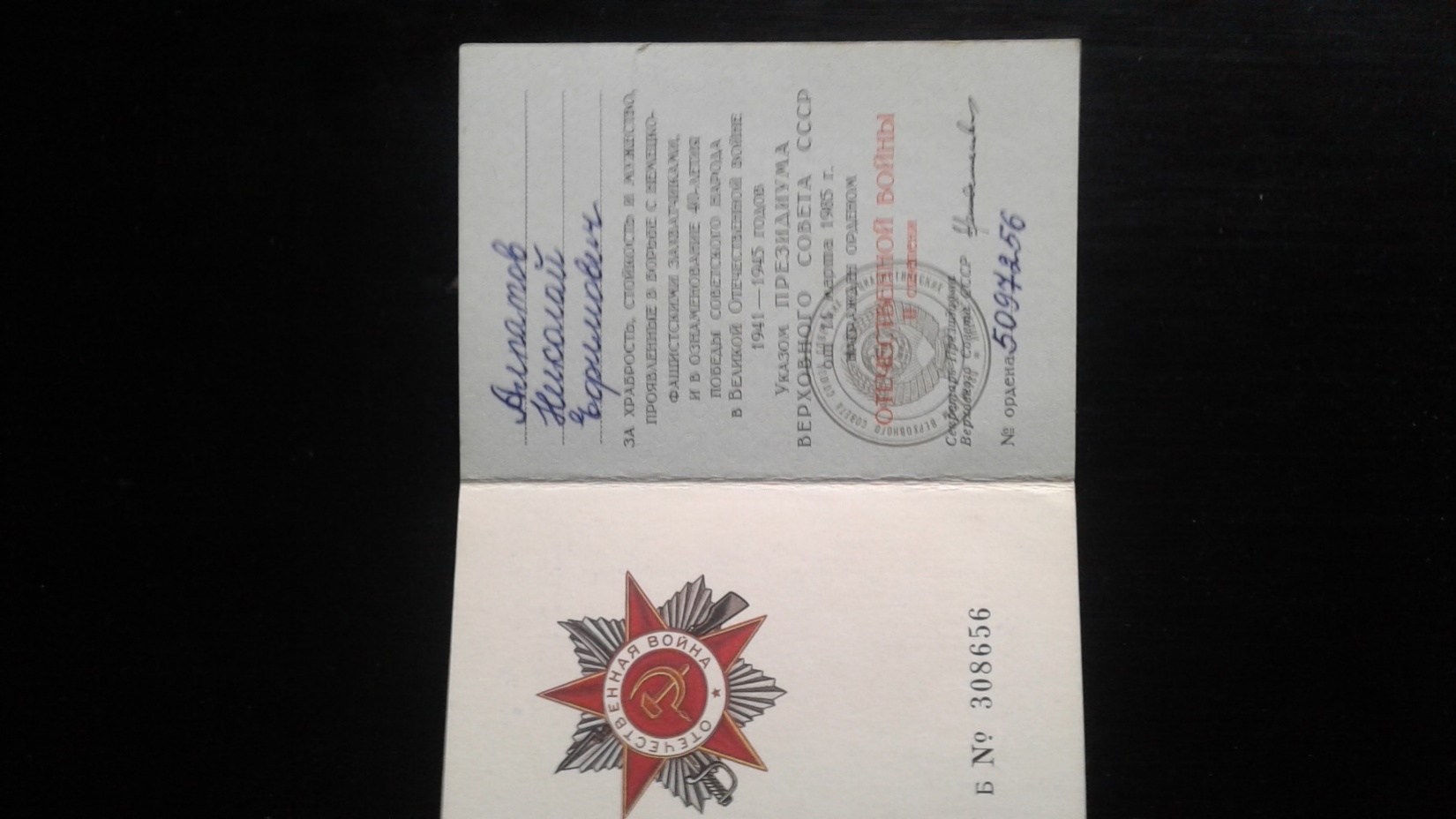 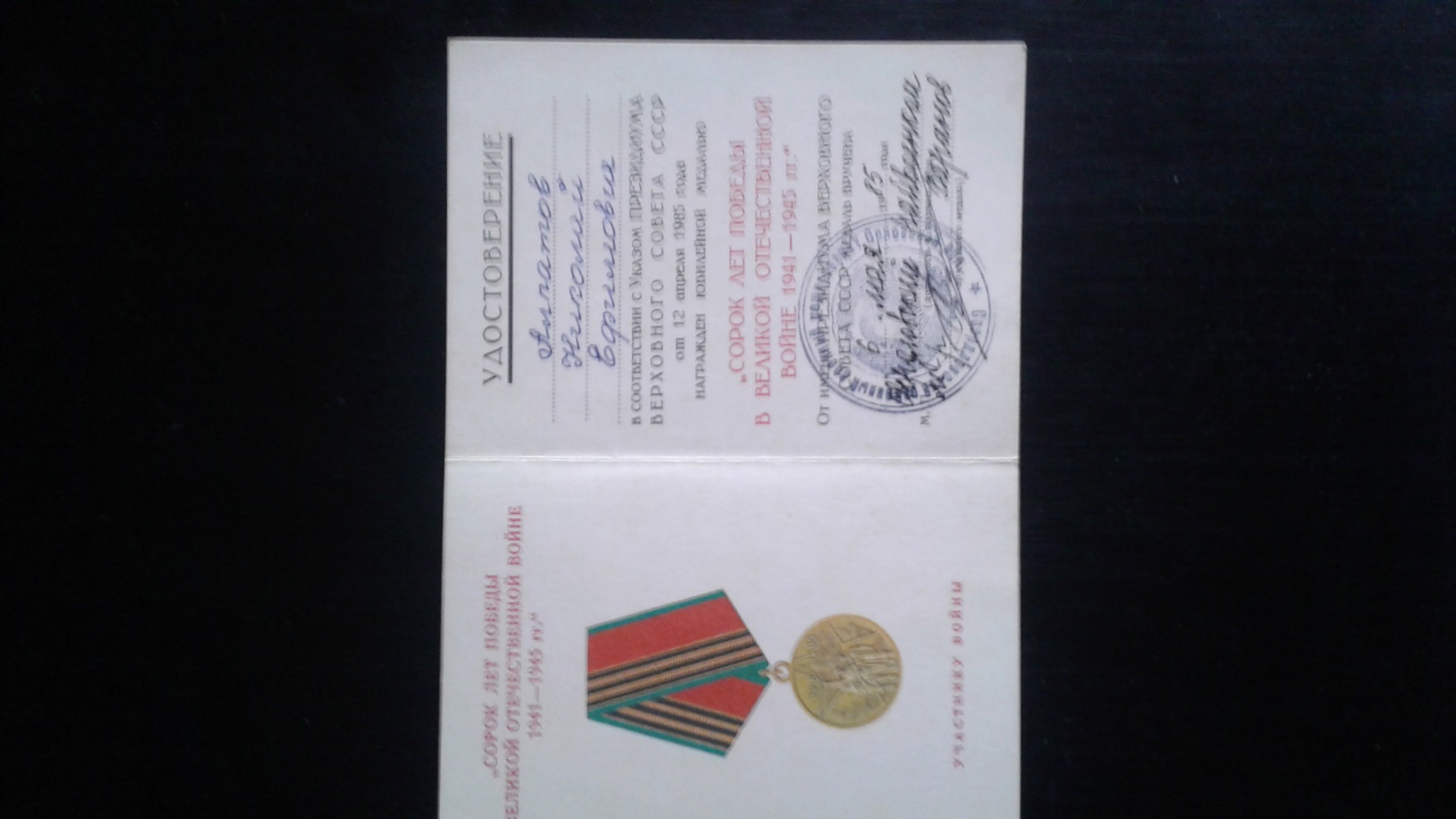 Нет в России семьи такой,
    где б не памятен был 
             свой герой
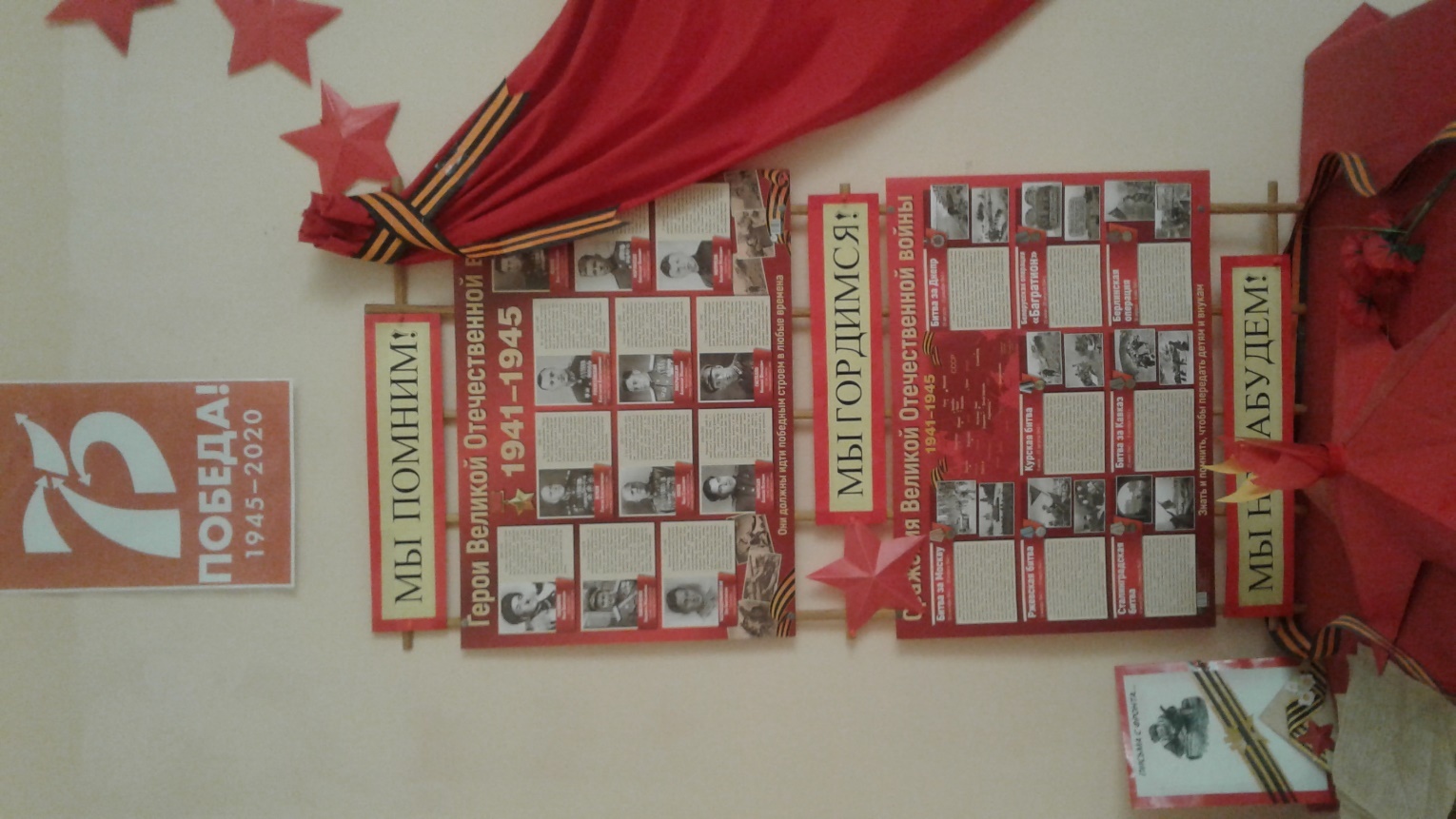 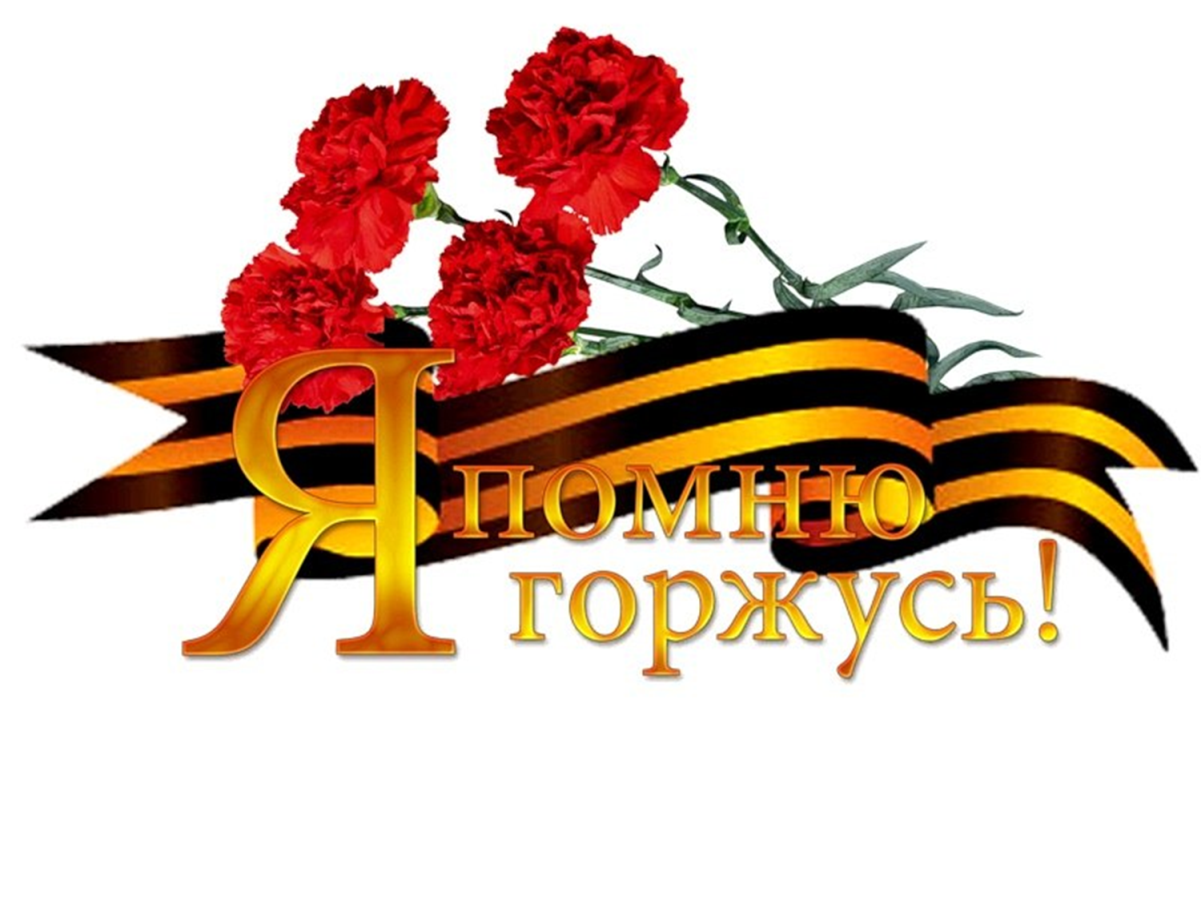 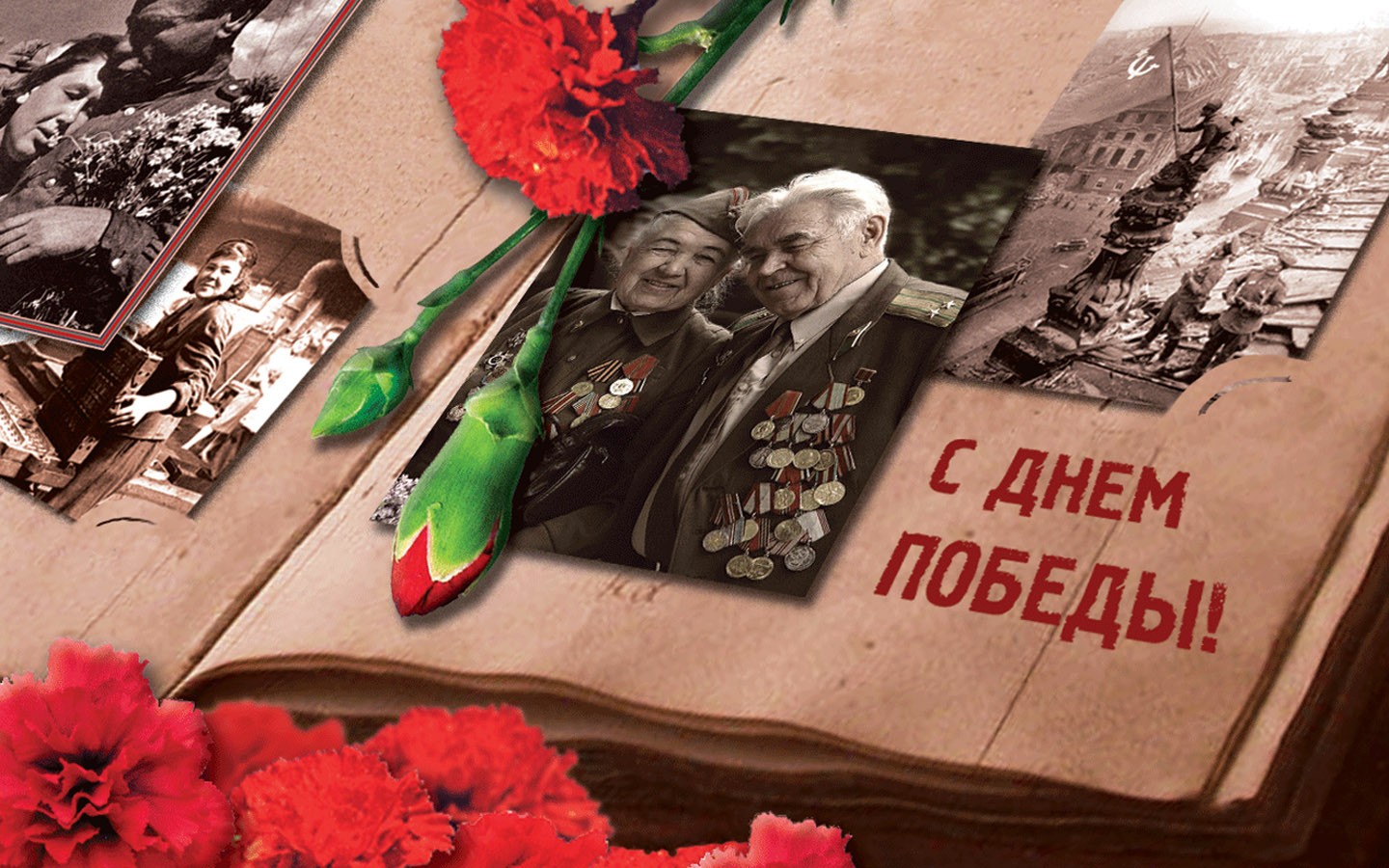